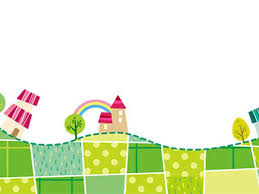 BAØI 30:
OÂN TAÄP 
VAØ KEÅ CHUYEÄN
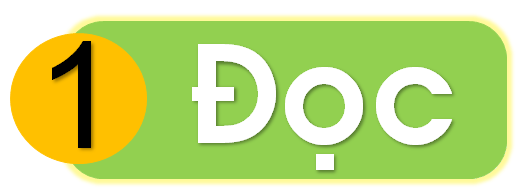 phe
phô
phe
qua
que
quô
queâ
va
ve
veâ
vô
xe
xa
xeâ
xô
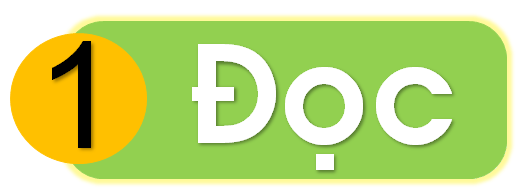 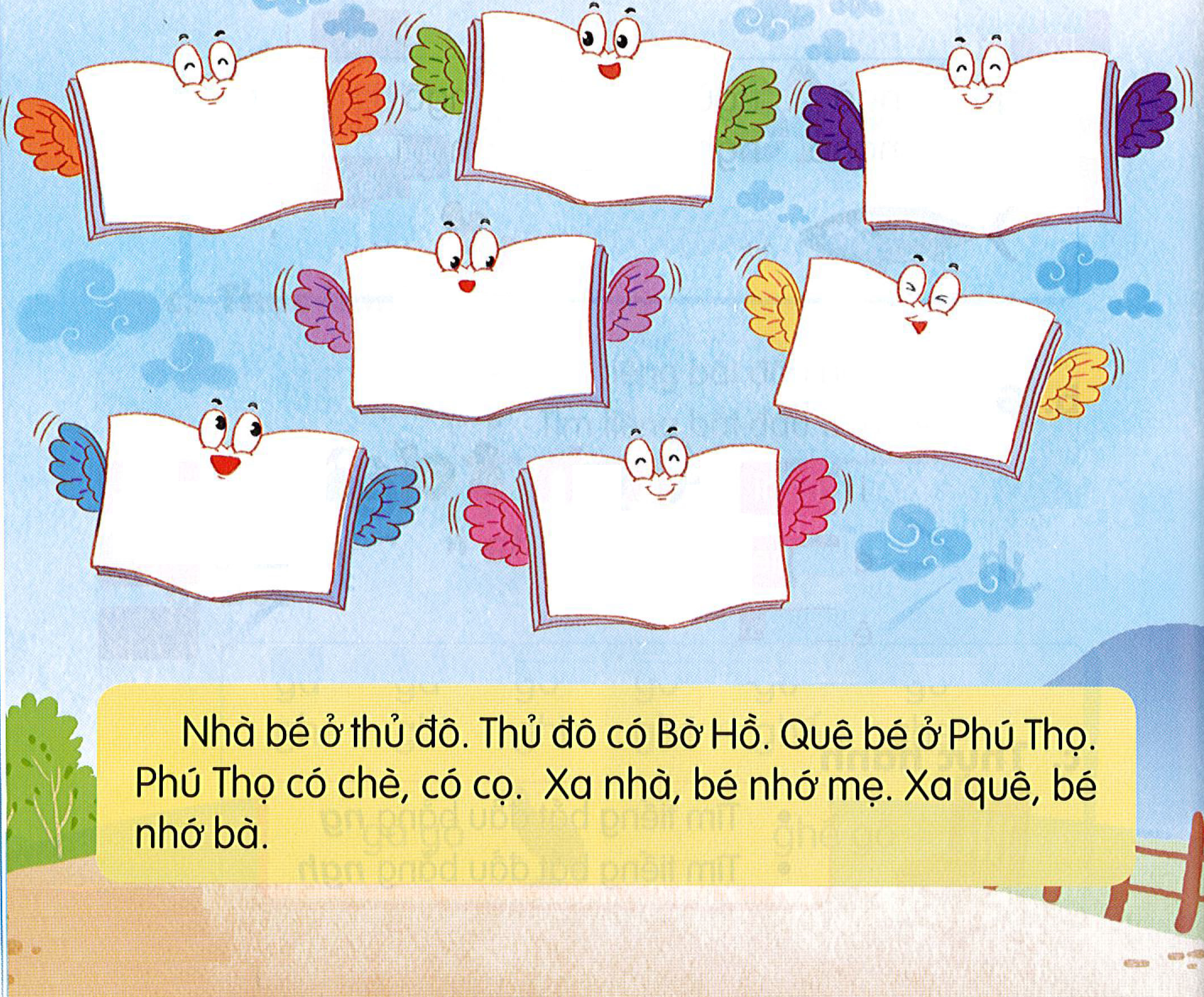 qua phaø
phoá coå
væa heø
ñaù quyù
coå vuõ
xa xa
xöù sôû
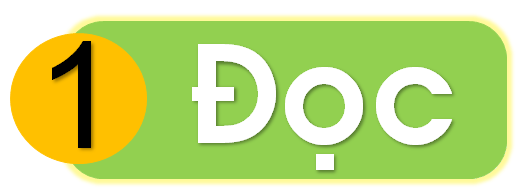 Nhaø beù ôû Thuû ñoâ. Thuû ñoâ coù Bôø Hoà. Queâ beù ôû Phuù Thoï. Phuù Thoï coù cheø, coù coï. Xa nhaø, beù nhôù meï. Xa queâ, beù nhôù baø.
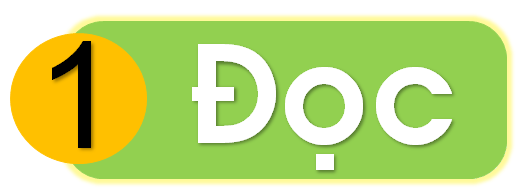 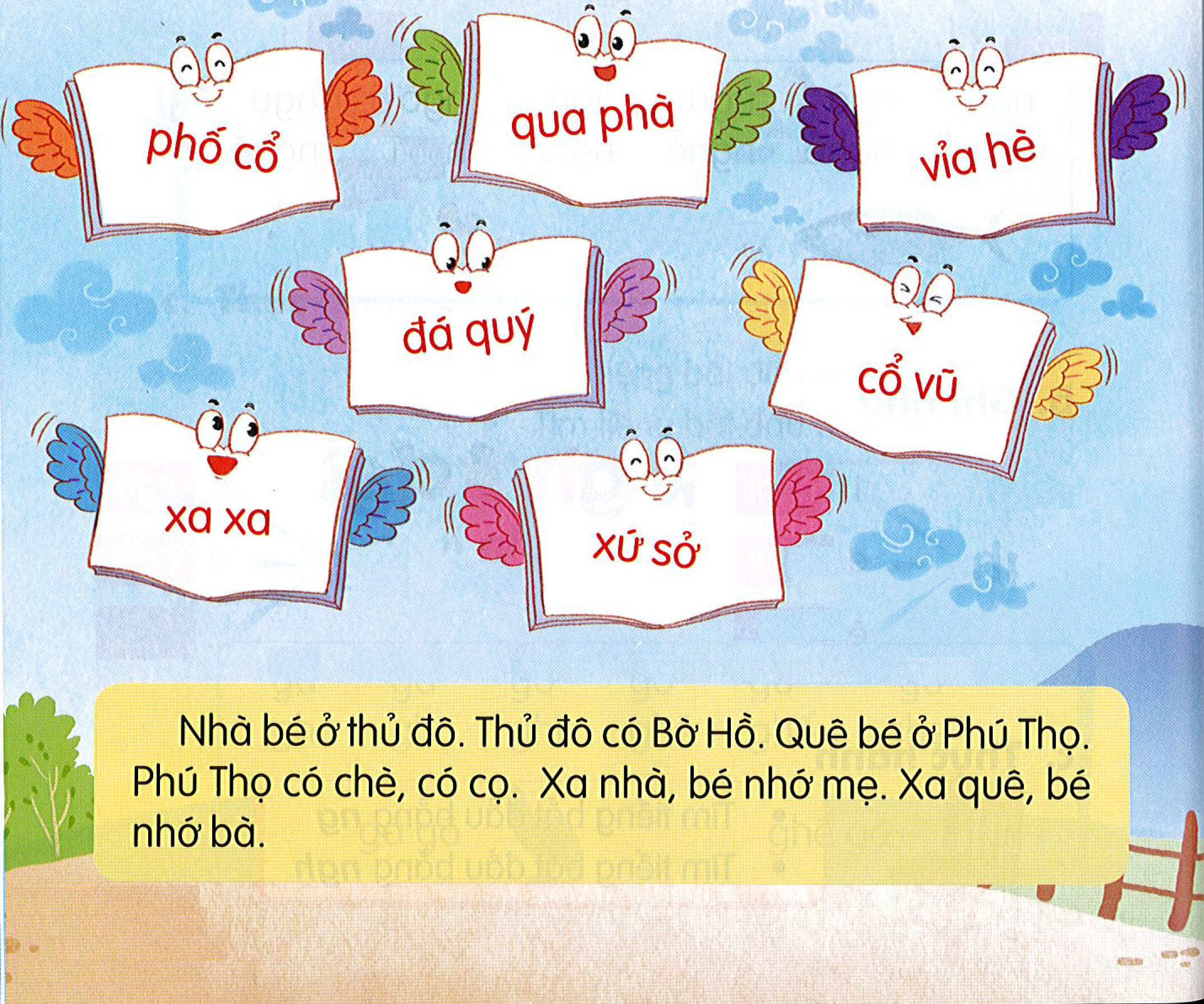 Nhaø beù ôû Thuû ñoâ. Thuû ñoâ coù Bôø Hoà. Queâ beù ôû Phuù Thoï. Phuù Thoï coù cheø, coù coï. Xa nhaø, beù nhôù meï. Xa queâ, beù nhôù baø.
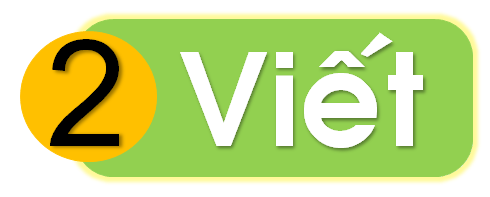 ǰǰǰǰǰǰǰǰǰǰ
Chia quà cho bé
ǯǯǯǯǯǯǯǯǰǰ
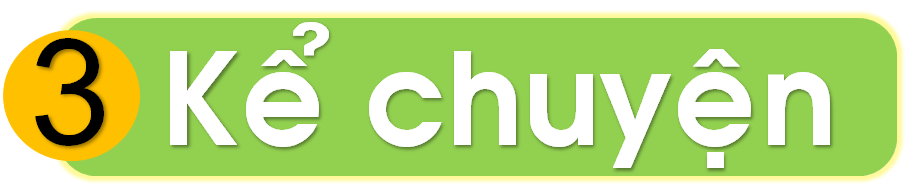 Kiến và dế mèn
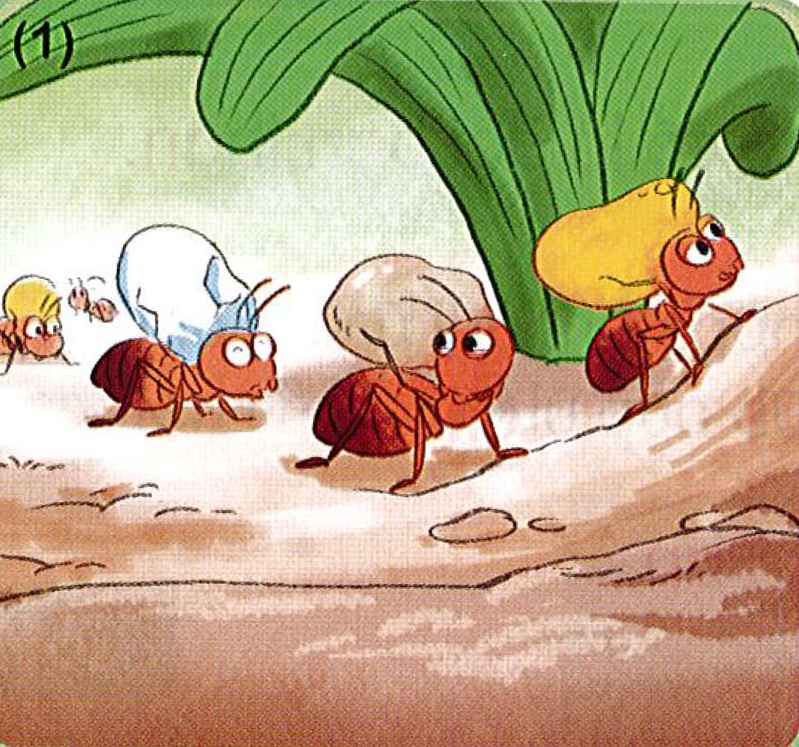 Mùa thu đến, đàn kiến làm gì?
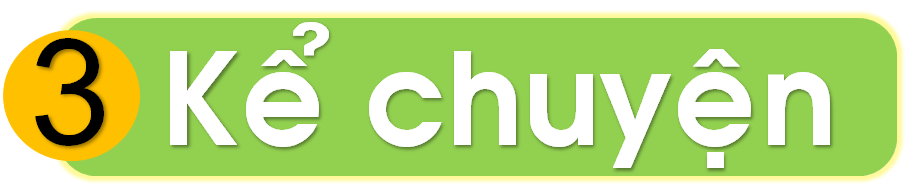 Kiến và dế mèn
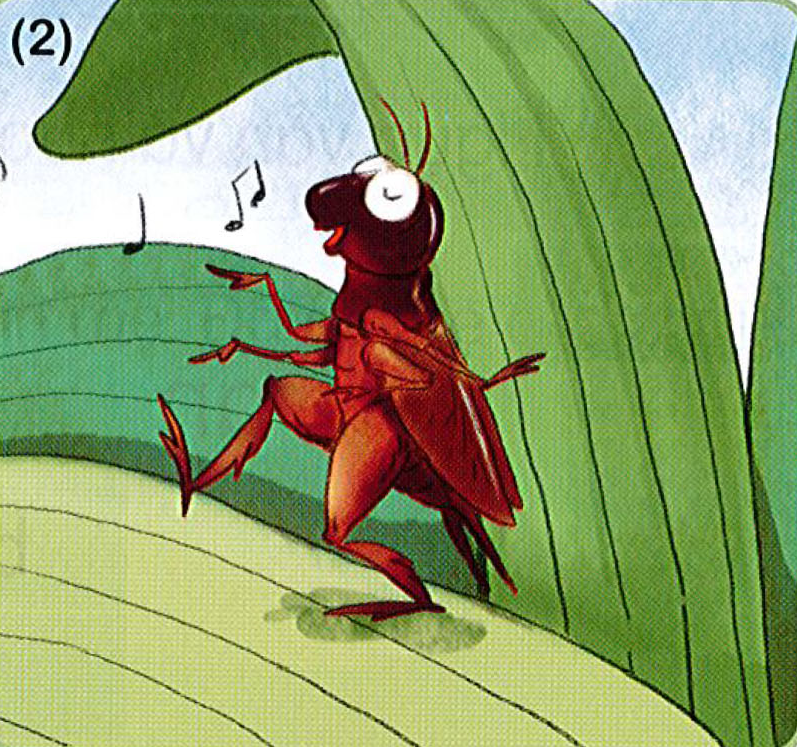 Còn dế mèn làm gì?
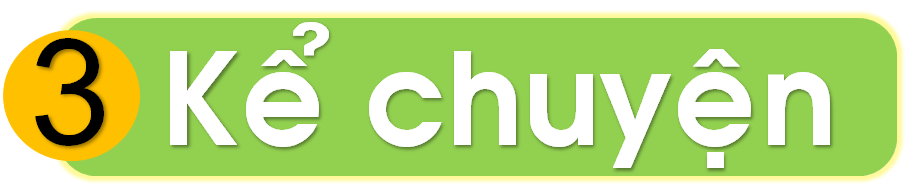 Kiến và dế mèn
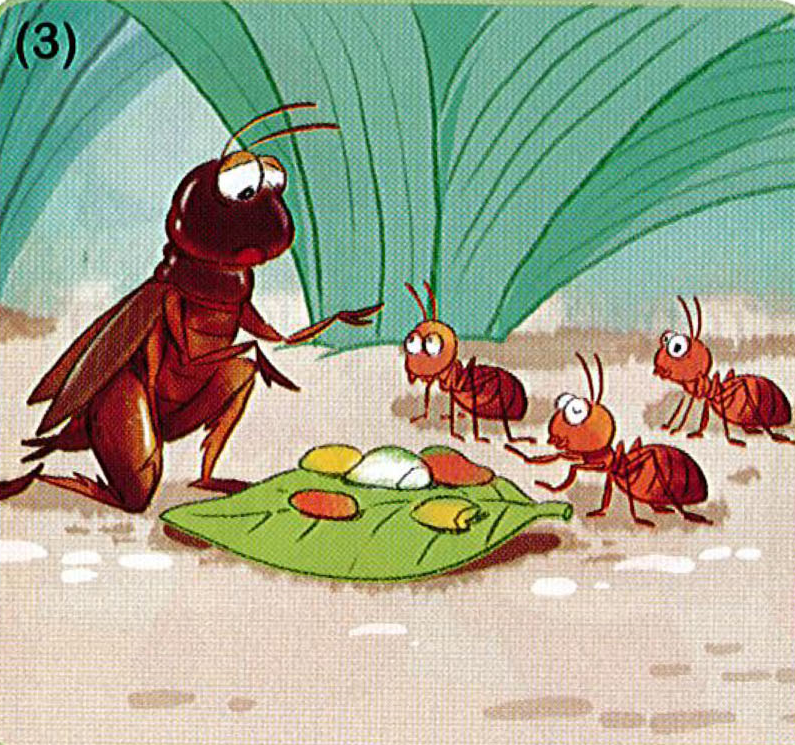 Đông sang, đói quá, dế mèn đã làm gì?
Chị kiến lớn đã nói gì với dế mèn?
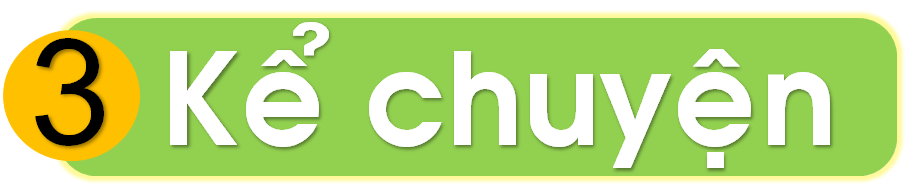 Kiến và dế mèn
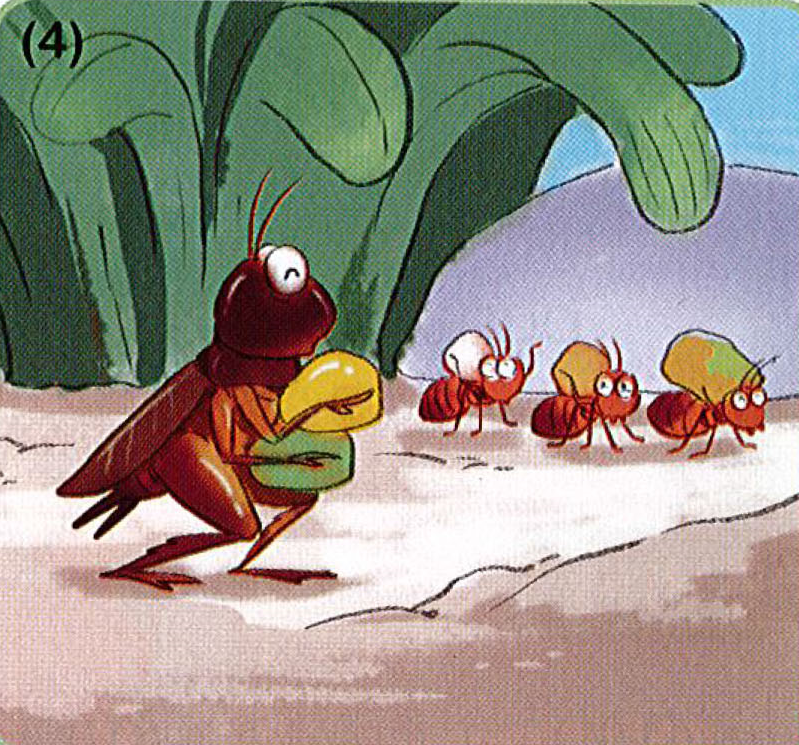 Xuân về, dế mèn cùng đàn kiến làm gì ?
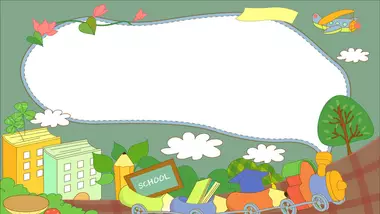 TAÏM BIEÄT
Chuùc caùc em chaêm ngoan, hoïc gioûi.